Одобрен
решением Правления 
АО «КТЖ-ГП»
от « 23 » октября 2019 года,
Протокол № 10/02
Утвержден
решением Совета директоров 
АО «КТЖ-ГП»
от « 24 » декабря 2019 года,
Протокол № 26
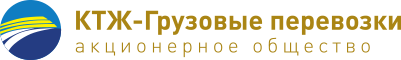 ГОДОВОЙ ОТЧЕТ
2018
Астана, 2018 год
СОДЕРЖАНИЕ
Обращение Председателя Совета директоров 
Обращение Председателя Правления
Информация о деятельности АО «КТЖ- Грузовые перевозки» 
Интегрированная система менеджмента и корпоративная система управления рисками 
Производственная безопасность и экология
Корпоративная социальная политика
Основные производственные и финансовые показатели и бенчмаркинг
Основные события 2018 года
Стратегические цели и планы на будущие периоды
Корпоративное управление
Информация о работе Совета директоров, Комитетов Совета директоров и Правления 
Информация о соблюдении требований Кодекса корпоративного управления и Кодекса деловой этики
Вознаграждение должностных лиц 
Устойчивое развитие
Финансовая отчетность
Контакты
КТЖ-ГП|2018 ГОДОВОЙ ОТЧЕТ               01
Обращение Председателя Совета директоров
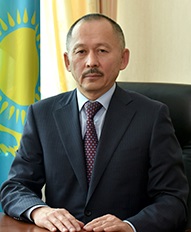 Альмагамбетов Канат Есмуханович 

Председатель Совета директоров 
АО «КТЖ- Грузовые перевозки»
Уважаемые дамы и господа, читатели данного Отчета!

Вашему вниманию предоставляется Годовой отчет о результатах деятельности крупнейшей дочерней организации акционерного общества «Национальная компания «Қазақстан темір жолы» (далее - Компания) - акционерного общества «КТЖ-Грузовые перевозки» (далее - Общество) в 2018 году .
Отчет сформирован на принципах прозрачности и полноты раскрытия информации для всех заинтересованных сторон в рамках установленных стандартов корпоративного управления.
Тенденции к устойчивому становлению Общества, как Национального перевозчика грузов на территории Республики Казахстан, упрочены совместной работой Совета директоров, в составе которого и независимые директора, Комитетов Совета директоров и исполнительного органа в лице Правления Общества.
Прошедший год был не простым с точки зрения макроэкономической ситуации и развития конкуренции на рынке перевозок грузов с использованием различных видов транспорта. Однако, Национальный грузовой перевозчик принимает эти вызовы, извлекая необходимые уроки, мобилизуя усилия и ресурсы для решения поставленных перед ним задач.
Готовность к серьезной работе по расширению объемов перевозок, сервисов для клиентов, к поиску нестандартных решений обусловлена прочными позициями и широкими компетенциями на рынке, а также статусом Национального перевозчика грузов и квалифицированным персоналом. 
У нас есть все, чтобы в долгосрочной перспективе оставаться выбором № 1 для наших клиентов.
Для обеспечения эффективного управления процессами и минимизации рисков, возникающих с учетом постоянно изменяющейся обстановки на рынках, в 2019 году предстоит пересмотреть Стратегию развития Компании. Стратегия определит ключевые значения показателей эффективности и финансовой устойчивости, в том числе для повышения инвестиционной привлекательности Общества в составе группы Компании.
Выражаю благодарность нашим акционерам, клиентам, инвесторам и партнерам за плодотворное, поступательное сотрудничество.
Благодарю коллектив Общества в целом и каждого в отдельности за преданность профессии, стремление к развитию и повышению эффективности деятельности на благо экономики нашей страны – Республики Казахстан.
КТЖ-ГП|2018 ГОДОВОЙ ОТЧЕТ               02
Обращение Председателя Правления
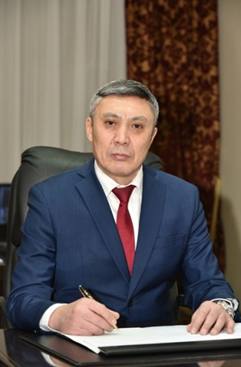 Саурбаев Кайрат Абенович
 
Председатель Правления
АО «КТЖ- Грузовые перевозки»
Уважаемые акционеры, клиенты, партнеры, инвесторы и коллеги!

Акционерное общество «КТЖ-Грузовые перевозки» (далее - Общество), созданное на основе акционерного общества «Локомотив», в настоящее время является крупнейшим перевозчиком грузов  и оператором локомотивной тяги на территории Республики Казахстан. 
Единственный акционер Общества – акционерное общество «Национальная компания «Қазақстан темір жолы».
29 сентября 2017 года Постановлением Правительства Республики Казахстан Общество определено в качестве Национального перевозчика грузов.
Общество является одним из крупнейших работодателей и налогоплательщиков Казахстана не только в составе группы Единственного акционера, но и страны в целом.
Основными целями в деятельности Общества является бесперебойное и качественное обеспечение потребностей экономики и населения в перевозках грузов железнодорожным транспортом при обеспечении безопасности движения поездов и сохранности перевозимых багажа, грузобагажа, грузов.
Постоянно работая над наращиванием общих объемов перевозок, Общество – лидер по перевозке социально значимых грузов, таких, как уголь, зерно и продукты перемола, иные продовольственные товары. При этом, Общество непрерывно расширяет виды деятельности - сервисы для наших клиентов.
Основные приоритеты в деятельности Общества – клиентоориентированность, качество и безопасность предоставляемых услуг, социальная ответственность бизнеса.
Система управления Обществом сертифицирована на соответствие требованиям международных стандартов ISO 9001-2015, ISO 14001-2015, OHSAS 18001-2007,  ISO 50001-2011 
Надежной опорой при реализации задач, стоящих перед Обществом, является многотысячный трудовой коллектив, каждый из наших работников. Общество неустанно стремится к повышению профессиональных компетенций, созданию наилучших условий для труда и отдыха, обеспечению социальных гарантий и стабильности. 
В целях информированности всех заинтересованных сторон, в рамках реализации механизма корпоративного управления Обществом подготовлен настоящий Отчет, который планируется выпускать на ежегодной основе. 
Благодарим за проявленный интерес к данному Отчету, а также деятельности нашего Общества, и желаем успешного бизнеса с уверенностью на плодотворное сотрудничество, результатом которого должно стать поступательное развитие Республики Казахстан.
КТЖ-ГП|2018 ГОДОВОЙ ОТЧЕТ               03
КРАТКАЯ  ИСТОРИЯ
1964 г.


Начало электрификации путей
1893 г.


Первая железная дорога в Казахстане
1904 г.


Трансаральская железная дорога
1930 г.


Туркестан - Сибирь
1940 г.


Создание «Карагандинской железной дороги»
1958 г.


«Казахская железная дорога»
2016 г.


Перерегистрация 
АО «Локомотив»
в АО«КТЖ-Грузовые перевозки»
2003 г.


Создание 
дочерней организации
 ҚТЖ – АО «Локомотив»
1997 г.


«Қазақстан 
Темір Жолы»
(Единственный 
акционер)
1977 г.


«Целинная железная дорога»
«Алма-Атинская железная дорога»
«Западно-Казахстанская железная дорога»
ОСНОВНЫЕ ЦЕЛИ
извлечение дохода; 
бесперебойное и качественное обеспечение потребностей экономики и населения в перевозках грузов железнодорожным транспортом;
обеспечение безопасности движения поездов и сохранности перевозимых багажа, грузобагажа, грузов;
развитие магистральной и терминальной инфраструктуры транспортных коридоров; 
повышение транзитного потенциала Общества; 
формирование функций единого оператора, с учетом использования мультимодальных перевозок, взаимодействия с операторами и собственниками подвижного состава и предоставление доступа подвижного состава на магистральную железнодорожную сеть
СТРУКТУРА
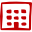 Персонал – 48 546 чел.
Центральный аппарат
46 187 чел. производственный персонал
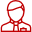 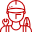 2 359 чел. 
АУП
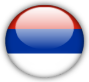 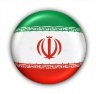 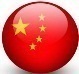 Представительства
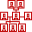 17 региональных филиалов
филиал «Санаторий-профилакторий имени С.Сейфуллина»
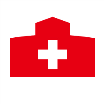 Парк локомотивов – 1 694 ед.
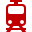 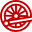 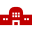 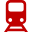 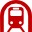 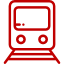 30 
локомотивных 
депо
17 
вагонных 
депо
446 
маневровых 
тепловозов
702 
тепловозов
834
станции
546
электровозов
НАШИ ПАРТНЕРЫ
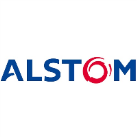 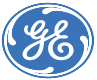 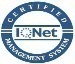 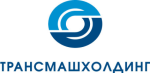 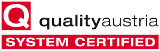 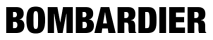 КТЖ-ГП|2018 ГОДОВОЙ ОТЧЕТ               04
СПРАВКА по созданию АО «КТЖ-ГП»
В соответствии с Государственной программой развития и интеграции инфраструктуры транспортной системы Республики Казахстан до 2020 года, утвержденной Указом Президента Республики Казахстан от 13 января 2014 года №725, одной из задач которой является формирование оптимальной системы функционирования железнодорожной отрасли и создание условий для конкурентоспособности и развития национальных перевозчиков грузов и пассажиров путем создания целевой модели отрасли с организационным разделением перевозочной деятельности и МЖС, а также во исполнение поручений Совета по модернизации акционерного общества «Фонд Национального благосостояния «Самрук-Қазына» от 27 января 2016 года по переходу к 30 июля 2016 года на новую организационную структуру, в рамках стратегических инициатив, предусмотренных Стратегией развития АО «НК «ҚТЖ» от 26 ноября 2015 года (протокол №11), с внесенными изменениями и дополнениями, утвержденными решением Совета директоров АО «НК «ҚТЖ» от 11 февраля 2016 года (протокол №2), для достижения ключевых результатов Дорожной карты по реализации Программы трансформации бизнеса АО «НК «ҚТЖ» на 2016 год, утвержденной решением Совета директоров от 21 апреля 2016 года и путем реализации Детального плана мероприятий по созданию акционерного общества «КТЖ – Грузовые перевозки», утвержденного приказом Президента АО «НК «ҚТЖ»  от 20 мая 2016 года №64-Ц, акционерному обществу «Локомотив» были переданы функции АО «НК «ҚТЖ» по перевозочной деятельности.
СПРАВКА об АО «КТЖ-ГП»
АО «КТЖ-ГП» создано 15 июня 2016 года путем переименования и перерегистрации акционерного общества «Локомотив» в акционерное общество «КТЖ – Грузовые перевозки».
АО «КТЖ-ГП» объединило локомотивное, вагонное, грузовое хозяйства и хозяйство движения железнодорожного транспорта, а также функции АО «НК «ҚТЖ»  по интегрированному и индикативному планированию, по расчетам за грузовые перевозки и международным взаиморасчетам.
АО «КТЖ-ГП»  начало осуществлять свою деятельность по перевозке грузов железнодорожным транспортом с 1 июля 2016 года. 
Постановлением Правительства Республики Казахстан от 29 сентября 2017 года №608 «О внесении изменений в Постановление Правительства Республики Казахстан от 25 декабря 2004 года № 1389 «О некоторых вопросах Национальной железнодорожной компании и национальных перевозчиков» АО «КТЖ-ГП»  определено Национальными перевозчиком  – по перевозке грузов.
СПРАВКА о региональном и линейном уровнях «КТЖ-ГП»
В составе АО «КТЖ-ГП» 18 филиалов: «Санаторий-профилакторий имени С.Сейфуллина», 15 отделений ГП, включая Илецкое отделение ГП на территории Российской Федерации, а также «Жана-Есильское эксплуатационное локомотивное депо», «Достыкский региональный участок».
В состав филиалов – «отделений ГП» входят: 
основные эксплуатационные локомотивные депо (ТЧЭ) - 30, в том числе: оборотные депо (ТД) - 27, пункты подмены локомотивных бригад (ТЧП) – 8;
основные эксплуатационные вагонные  депо (ВЧД) – 17, в том числе: пункты технического обслуживания (ПТО) - 87, контрольные пункты технического обслуживания вагонов (КПТО) - 28,  контрольные посты (КП) - 286, пункты технической передачи (ПТП) -74, межгосударственные стыковые пункты (МГСП) - 18, пункты перестановки вагонов (ППВ) - 2, пункты подготовки вагонов под погрузку (ППВПП)-20, пункты промывки вагонов - 6, механизированные пункты текущего отцепочного ремонта вагонов (МПТРВ)-12, пункты текущего отцепочного ремонта (ТОР)-69, пункты опробирования тормозов (ПОТ)-4, автоконтрольные пункты (АКП)-2;
станции-834, в том числе: внеклассных-25, 1 класса - 41, 2 класса-56,   3 класса-67, 4 класса - 167, 5 класса - 478;

АО «КТЖ-ГП»  имеет 3 зарубежных представительства в г.Пекин (КНР), г.Тегеран (ИРИ), г.Москва (РФ).

АО «КТЖ-ГП»  принадлежит 10% акций ООО «КТЖ-Финанс» с целью привлечение заемных средств на рынке капитала Российской Федерации.

На балансе АО «КТЖ-ГП»  находится 461 зданий и сооружений. 

На основании протокольного решения от 04.07.2017 № 06-ЦЗС/29 АО «КТЖ-ГП» взаимодействует с филиалом АО «НК «КТЖ» - «Дирекция магистральной сети» (далее – ЦЖС) по вопросам капитального ремонта зданий и сооружений, принадлежащих на правах собственности ЦЖС, под управление АО «КТЖ-ГП»  передано 1 131 зданий и сооружений.
КТЖ-ГП|2018 ГОДОВОЙ ОТЧЕТ               05
ЛИЦЕНЗИИ
ВИДЫ ДЕЯТЕЛЬНОСТИ,
согласованные с Комитетом по регулированию естественных монополий, защите конкуренции и прав потребителей МНЭ РК
КТЖ-ГП|2018 ГОДОВОЙ ОТЧЕТ               06
Виды деятельности (продолжение)
КТЖ-ГП|2018 ГОДОВОЙ ОТЧЕТ               07
ЕДИНСТВЕННЫЙ АКЦИОНЕР
Акционерное общество «Национальная компания «Қазақстан темiр жолы»
Рынок ценных бумаг
Простая акция предоставляет Единственному акционеру право на принятие решений, выносимых на рассмотрение Единственного акционера,  право на получение дивидендов при наличии у АО «КТЖ-ГП» чистого дохода на основании соответствующего решения Единственного акционера, а также части имущества АО «КТЖ-ГП» при его ликвидации, в  порядке, установленном законодательством Республики Казахстан. Единственный акционер, владеющий простыми акциями АО «КТЖ-ГП», имеет право преимущественной покупки простых акций или других ценных бумаг, конвертируемых в простые акции АО «КТЖ-ГП». Порядок реализации права Единственного акционера на преимущественную покупку ценных бумаг АО «КТЖ-ГП» и отказ от него устанавливается уполномоченным органом.
          Количество объявленных ценных бумаг по состоянию на 31.12.2018 г. составило 61 588 990 штук.
           Количество размещенных ценных бумаг по состоянию на 31.12.2018 г. составило        59 776 220 штук.
           Количество выкупленных АО «КТЖ-ГП» ценных бумаг по состоянию на 31.12.2018 г. составило 1 691 112 штук. 
            За 2018 год было размещено 66 511 простых акций. В оплату размещенных акций АО «КТЖ-ГП» были внесены денежные средства и имущество. Уставный капитал за вышеуказанный период был увеличен на 43 221 970 тыс. тенге и по состоянию на 31.12.2018 г. составил 112 329 608 тыс. тенге. 
            В 2018 году финансовая поддержка АО «КТЖ-ГП» государством не осуществлялась.
            В рамках управления долговыми обязательствами ведется работа по обслуживанию займов. До настоящего времени АО «КТЖ-грузовые перевозки» не допущено ни одного случая нарушения по кредитным обязательствам. 
В 2017 году АО «НК «КТЖ» совершила сделку по выпуску облигаций на сумму 15 млрд. российских рублей, со сроком – 5 лет, со ставкой – 8,75 процентов годовых, которая является дебютным выпуском иностранного эмитента из числа компаний стран СНГ на российском рынке. Эмитентом по вышеуказанным облигациям выступила дочерняя организация АО «НК «КТЖ», АО «КТЖ-грузовые перевозки»  и АО «Қазтеміртранс» - ООО «КТЖ Финанс». Сумма займа, предоставленная ООО «КТЖ Финанс», составила 4 млрд. российских рублей, под ставку вознаграждения 9,85 процентов годовых, со сроком погашения до 01.06.2022г. для целей рефинансирования займа, полученного от АО «Самрук-Қазына» на приобретение локомотивов, и финансирование деятельности АО «КТЖ-Грузовые перевозки».
           В 2017 году была увеличена доля АО «КТЖ-Грузовые перевозки» в уставном капитале ООО «КТЖ Финанс» с 1 процента до 10,09 процентов.
Кроме того, заем от АО «НК «ҚТЖ» на сумму $250 млн. со сроком погашения в 2020 году был пролонгирован до 2027 года, со ставкой вознаграждения 6,375% годовых за счет размещения АО «НК «ҚТЖ»  в  ноябре  2017 года десятилетних еврооблигации объемом $780 млн.
КТЖ-ГП|2018 ГОДОВОЙ ОТЧЕТ               08
СТЕЙКХОЛДЕРЫ (заинтересованные лица)
Органы власти
Международное сотрудничество
Основные Клиенты
КТЖ-ГП|2018 ГОДОВОЙ ОТЧЕТ               09
ИНТЕГРИРОВАННАЯ СИСТЕМА МЕНЕДЖМЕНТА (ИСМ)
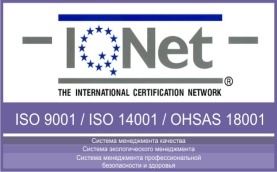 подтверждена сертификатами о соответствии требованиям международных стандартов:
ISO 9001-2015 «Системы менеджмента качества. Требования»
ISO 9001/ ISO 14001/
OHSAS 18001/ISO 50001

Система энергетического менеджмента
Система менеджмента качества
Система экологического менеджмента
Система менеджмента профессиональной безопасности и здоровья
Система энергетического менеджмента
ISO 14001-2015 «Системы экологического менеджмента. Требования и руководство по применению»
OHSAS 18001-2007 «Системы менеджмента профессиональной безопасности и охраны труда. Требования»
ISO 50001:2011 «Системы энергоменеджмента. Требования и руководство по применению»
Область сертификации АО «КТЖ - Грузовые перевозки»
«Перевозка грузов в сфере  железнодорожного транспорта»
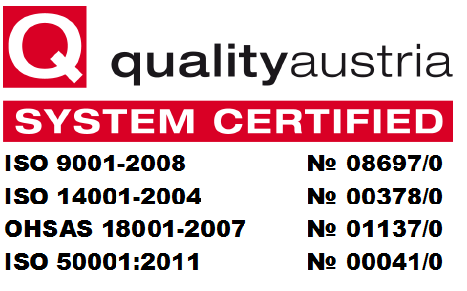 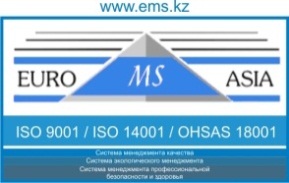 IQNet -  ассоциация национальных органов по сертификации систем менеджмента
Quality Austria – международный орган по сертификации
ТОО «EUROASIA MS» - орган по подтверждению соответствия, аккредитованный в РК
Карта реализованных рисков 2018г.                                           Реестр рисков 2018г.
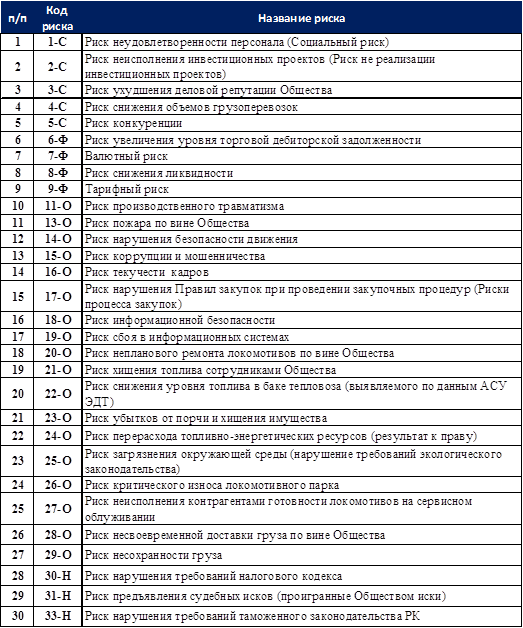 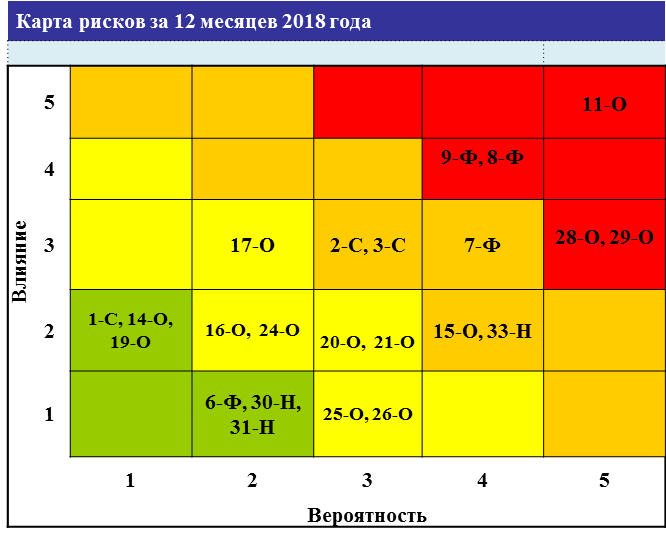 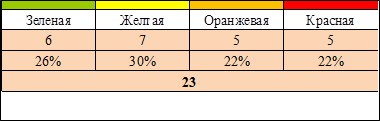 УПРАВЛЕНИЕ РИСКАМИ
Процесс управления рисками.
Анализ и сбор информации
В АО «КТЖ-ГП» внедрена корпоративная система управления рисками (далее – КСУР).
 КСУР – это набор взаимосвязанных элементов, объединенных в единый процесс, в рамках которого Совет директоров, руководство и работники, каждый на своем уровне, участвуют в выявлении потенциальных событий, которые могут повлиять на деятельность АО «КТЖ-ГП», а также в управлении этими событиями в рамках приемлемого для Единственного акционера уровня риска.
Основной целью КСУР АО «КТЖ-ГП» является повышение эффективности управления угрозами и возможностями, что должно способствовать процессу увеличения капитализации АО «КТЖ-ГП». 
В 2018 году работа Комитета по рискам, Правления и Совета директоров Компании была направлена на дальнейшее совершенствование корпоративной системы управления рисками и приведение ее в соответствие с лучшими мировыми практиками. 
Отчет по управлению рисками за 2018 год рассмотрен и принят Советом директоров АО «КТЖ-ГП» от 27.06.2019г., протокол №17.
Отчетность по рискам
Формирование реестра рисков
Определение риск-аппетита
Оценка рисков
Мероприятия АО «КТЖ-ГП» по КСУР
	утвержден План мероприятий по совершенствованию корпоративной системы управления рисками (КСУР) на 2018 год;
	утвержден План мероприятий по управлению рисками филиалов АО «КТЖ-ГП» на 2018 год.
	утвержден План мероприятий по управлению ключевыми (критическими) рисками на 2018 год;
	в целях повышения эффективности работы системы управления рисками и поддержки риск-культуры в филиалах АО «КТЖ-ГП» проведены ознакомительные сессии с принципами и подходами в области управления рисками и внутреннего контроля, анонимное анкетирование работников с целью выявления рисков, мониторинг исполнений мероприятий по управлению рисками филиалов Общества;
	в целях повышения квалификации в области внутреннего контроля, сотрудник структурного подразделения по управлению рисками АО «КТЖ-ГП» прошел обучение на курсах на тему «Риск-ориентированное управление организацией», сертификационный экзамен (С31000)»;
	утверждены реестр рисков, карта рисков, ключевые рисковые показатели и уровни толерантности к ключевым рискам;
	Комитетом по рискам и Правлением АО «КТЖ-ГП» рассмотрены и одобрены отчеты по реализовавшимся рискам филиалов АО «КТЖ-ГП» (на ежеквартальной основе);
	Советом директоров АО «КТЖ-ГП»  рассмотрены и приняты отчеты руководителя структурного подразделения по управлению рисками АО «КТЖ-ГП», с описанием и анализом ключевых рисков АО «КТЖ-ГП», а также сведениями по реализации планов и программ по минимизации рисков АО «КТЖ-ГП»(на ежеквартальной основе);
	проведена работа по рассмотрению и согласованию инвестиционных проектов, предоставлению заключений по вопросам страхования, займов и другим вопросам, выносящимся на рассмотрение Совета директоров АО «КТЖ-ГП».
КТЖ-ГП|2018 ГОДОВОЙ ОТЧЕТ               11
АО «КТЖ-ГП» может быть подвержено следующим ключевым рискам, которые могут негативно влиять на ее деятельность и достижение стратегических целей:
Риск снижения объема грузоперевозок вследствие изменений внешних экономических условий, колебания рыночных цен на экспортируемые сырьевые товары, дефицит подвижного состава и ряд других причин.
Ухудшение экономических условий может привести к снижению объема предоставляемых услуг по перевозке грузов железнодорожным транспортом, к снижению производительности труда, увеличению себестоимости реализованной продукции и оказанных услуг, что негативно отразится на исполнении запланированных показателей. 
АО «КТЖ-ГП» осуществляет мероприятия по повышению эффективности своей деятельности, создание благоприятных условий по маршруту следования грузов для казахстанских экспортеров, улучшение качества предоставляемых услуг: гибкое планирование перевозок, строгое соблюдение графика движения и подачи вагонов, повышение транспарентности (прозрачности) всех элементов системы взаимодействия перевозчика с операторами и грузоотправителями, увеличению транзитных перевозок и др.
Риски нарушения безопасности движения, риск производственного травматизма
АО «КТЖ-ГП» подвержено рискам безопасности движения, включая столкновения, сходы подвижного состава в грузовых и/или пассажирских поездах на магистральных, станционных и подъездных путях и/или при производстве маневровой работы с подвижным составом на станциях, стихийных бедствий. Для управления данным риском АО «КТЖ-ГП» реализует мероприятия по усилению профилактической работы по организации и обеспечению безопасности движения поездов, связанных с движением поездов.
В рамках управления рисками производственного травматизма АО «КТЖ-ГП» реализует мероприятия по обеспечению безопасности и охраны труда, профилактике производственного травматизма и улучшению условий труда, обеспечивает обязательное страхование работников от несчастных случаев при исполнении ими трудовых (служебных) обязанностей.
Валютный риск, риск снижения ликвидности
АО «КТЖ-ГП» подвержено валютному риску, в связи с имеющимися  обязательствами в долларах США и евро. Негативная ситуация на валютном рынке, связанная с колебаниями валют, давлением внешних факторов  на курс национальной валюты, приводит к увеличению расходов АО «КТЖ-ГП»  по курсовой разнице. 
В рамках управления данным риском, с целью контроля валютного риска, АО «КТЖ-ГП» проводится мониторинг конъюнктуры финансовых рынков, управление распределением временно-свободных денежных средств, а также мероприятия по рефинансированию займов в иностранной валюте.
Риск ликвидности является одним из основных видов финансового риска АО «КТЖ-ГП», под риском ликвидности понимают опасность того, что АО «КТЖ-ГП»  может оказаться неплатежеспособной и не сможет выполнить свои обязательства перед контрагентами. Важность оценки риска ликвидности и управления им в последние годы значительно возросла, АО «КТЖ-ГП»  контролирует риск ликвидности в соответствии с требованиями Единственного акционера по управлению данным риском, управляет им путем постоянного мониторинга прогнозируемого и фактического движения денег, сравнения сроков погашения финансовых обязательств, поддержания адекватных резервов, банковских займов и доступных кредитных линий.
Риск неисполнения инвестиционных проектов
Инвестиционные риски АО «КТЖ-ГП» связаны с возможностью недополучения или потери прибыли в ходе реализации инвестиционных проектов. Инвестиционный риск является результатом совокупного действия всех факторов, определяющих различные виды рисков: экономических, технических, социальных, экологических и др. 
В рамках управления данным риском владельцами риска проводится мониторинг исполнения инвестиционных проектов, формирование и своевременная корректировка инвестиционного бюджета в соответствии с инвестиционными возможностями АО «КТЖ-ГП», своевременное уведомление поставщика/подрядчика о невыполненных обязательствах и другие меры.
КТЖ-ГП|2018 ГОДОВОЙ ОТЧЕТ               12
Диагностика системы 
корпоративного управления АО «КТЖ-Грузовые перевозки» в 2018 году проведенного Службой внутреннего аудита АО «НК «ҚТЖ»
По итогам проведенной диагностики АО «КТЖ-Грузовые перевозки» присвоен рейтинг:
КТЖ-ГП|2018 ГОДОВОЙ ОТЧЕТ               13
План мероприятий по совершенствованию 
системы корпоративного управления
КТЖ-ГП|2018 ГОДОВОЙ ОТЧЕТ               14
Производственная безопасность и экология
Профессиональная безопасность и здоровье
В 2018 году допущено 14 случаев производственного травматизма взятых на учет (в том числе с летальным исходом - 4)
В 2017 г. – допущено 11 случаев производственного травматизм взятых на учет (в том числе с летальным исходом -4).
Распределение производственного травматизма по хозяйствам:
Вагонное хозяйство - 3 события.
Локомотивное хозяйство - 5 событий;
Хозяйство движения - 6 событий.
ИТОГО РАСХОДЫ:
2017 год - 183,35 млн. тенге.
2018 год – 101,09 млн.тенге.
МЕРОПРИЯТИЯ ПО СНИЖЕНИЮ НЕСЧАСТНЫХ СЛУЧАЕВ
Комплексные мероприятия по улучшению условий и безопасности труда на 2018 год запланированы на сумму 1 279 491,70 тенге, выполнены на 100%.
КТЖ-ГП|2018 ГОДОВОЙ ОТЧЕТ               15
Безопасность движения поездов
В 2018 году по АО «КТЖ-Грузовые перевозки» допущено 77 случаев  нарушений безопасности движения.
В 2017 году - 114 случай.
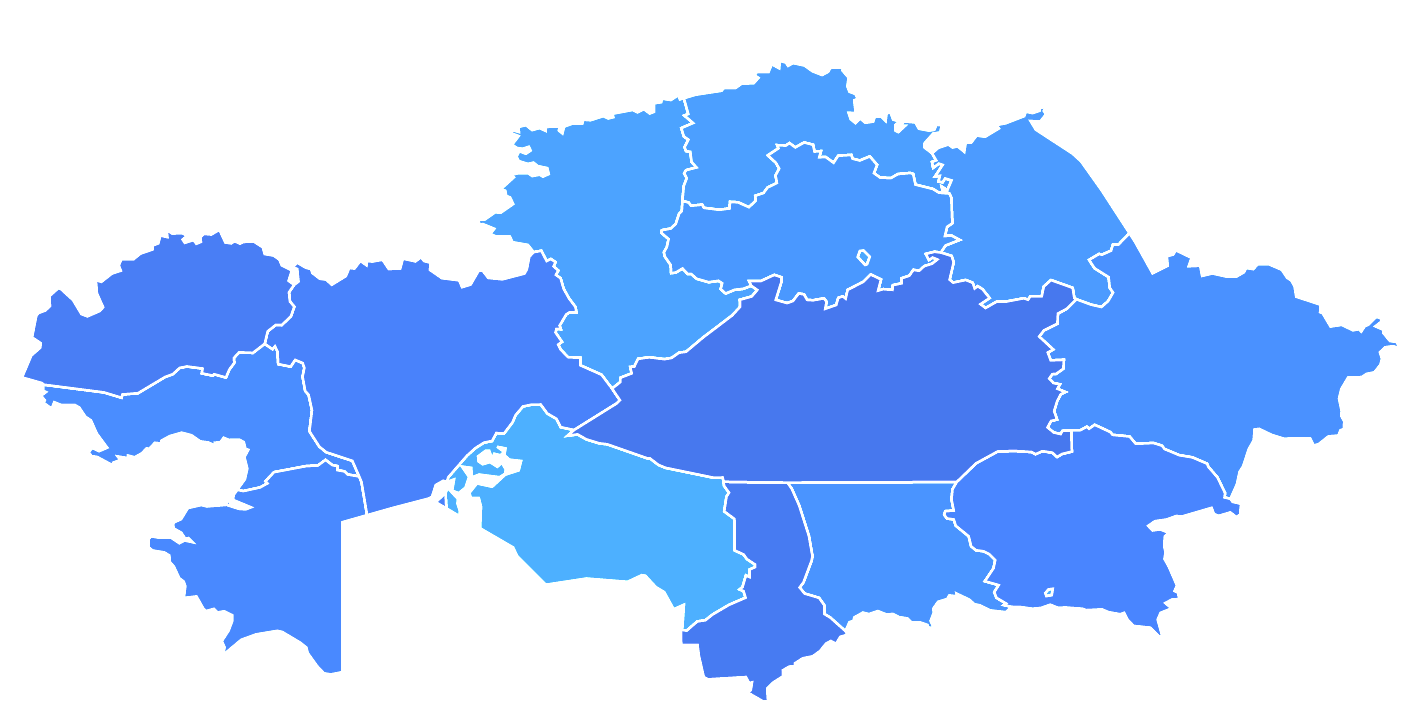 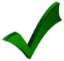 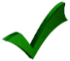 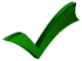 НОДГП-12
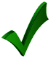 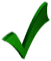 - события  не допущены
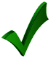 По итогам 2018 года, достигнуто снижение случаев нарушения безопасности движения поездов на 37 случаев или 33%. 
Меры по снижению случаев нарушений безопасности движения:
- обучение, инструктирование и проверка знаний;
- внутренний контроль и аудит;
- анализ случаев и принятие корректирующих и профилактических мер по недопущению повторных НБД.
КТЖ-ГП|2018 ГОДОВОЙ ОТЧЕТ               16
Экологические аспекты АО «КТЖ-ГП»
В 2018 году по АО «КТЖ-Грузовые перевозки» План природоохранных мероприятий выполнен на 100% на сумму 18 581 951,3 тыс. тенге (104,7% - освоение средств за счет приобретения пассажирских локомотивов).
Негативное воздействие на окружающую среду от деятельности и платежи за эмиссию
выбросы от передвижных источников и отходы в окружающую среду от эксплуатации локомотивов и автотранспорта (выбросы от использования топлива, замазученный грунт,  разлив нефтепродуктов, хранение и реализация отработанного моторного масла, тара из-под нефтепродуктов, отходы от покраски: тара из под  ЛКМ, кисти, промасленная ветошь и др.)
    выбросы со стационарных источников и отходы от использования угля, газа и дизельного топлива, включая хранение и утилизацию золошлака,  нагара и сажи от чистки;
    выбросы и отходы от сварки металла электродами  и газовой сварки (оксида железа, марганца и его соединений,  фтористых газообразных  соединений и др., включая хранение и утилизацию огарков сварочных электродов, отходов карбида и др.)
     хранение, вывоз и утилизация мусора и твердо-бытовых отходов, включая отходы от эксплуатации автотранспорта,  электричества, столярных и иных  работ (хранение, и утилизация отработанных автомобильных шин,  металлолома,  оргтехники, отработанных  аккумуляторных батарей, ртутьсодержащих ламп, неисправных электрических приборов, выбросы  в атмосферу древесной пыли, древесные отходы и др.);
     загрязнения от использования воды (сточные воды)
     ликвидация течи опасного груза (ГСМ, отходы и т.д.)
Виды эмиссии загрязняющих веществ
11%
55%
2018
2017
2017
2018
2017
2018
Меры по снижению случаев нарушения экологического законодательства:
 выполнение требований нормативных актов в области охраны окружающей среды;
 своевременное заключение договоров на услуги по природоохранной деятельности;
своевременная утилизация производственных отходов и отходов потребления, а также осуществление платежей за эмиссию в окружающую среду.
Выполнение плана природоохранных мероприятий
В 2018 году было запланировано исполнение 13 мероприятий на общую сумму 147 674,048 тыс. тенге освоено 13 мероприятий на сумму 136 232,300 тыс. тенге. Освоение по объему составляет 100%, в денежном выражении – 93%.
Оценка системы экологического менеджмента
По итогам 2018 года, согласно Методике оценки эффективности системы управлению в АО «НК «КТЖ, утвержденной приказом №499-ЦЗ от 11.06.18г. система экологического менеджмента в Обществе оценена, как «эффективная»
КТЖ-ГП|2018 ГОДОВОЙ ОТЧЕТ               17
Удельный расход дизельного топлива
Удельный расход дизельного топлива при выполнении грузовых перевозок в 2018 году составил 23,323 кг/10000 ткм брутто, без учета других видов движения
КТЖ-ГП|2018 ГОДОВОЙ ОТЧЕТ               18
МАТЕРИАЛЬНАЯ МОТИВАЦИЯ
В 2018 году произведена индексация заработной платы работникам филиалов Общества не менее чем на 5%, введен новый механизм ежеквартального премирования работников филиалов Общества. Фактически в 2018 году произведена выплата премии работникам по итогам отраслевого соревнования филиалов Общества, на общую сумму  113,9 млн. тенге. Также в 2018 году работникам филиалов и центрального аппарата Общества были выплачены единовременные премии к профессиональному празднику - Дню работников транспорта и ко Дню Независимости РК.
Фактическая производительность труда, рассчитанная от доходов в 2018 году составила 16, 218 млн. тенге на чел., что выше уровня 2017 года на 5%.
СОЦИАЛЬНО-ТРУДОВЫЕ ОТНОШЕНИЯ
Коллективный договор на 2018-2020 годы между АО «КТЖ-Грузовые перевозки и его трудовым коллективом предусматривает добровольно принятые на себя Компанией обязательства по:
соблюдению норм в сфере социально-трудовых отношений; 
предоставлению материальной поддержки и социальных гарантий работникам, неработающим пенсионерам, инвалидам в Компании, а также пострадавшим от несчастных случаев на производстве и профессиональных заболеваний в Компании; 
предоставлению ряда социальных гарантий молодежи, семьям работников, включая летний отдых и оздоровление детей работников Компании; 
регулированию вопросов охраны здоровья; 
содействию всестороннему профессиональному развитию и обучению персонала. 
В 2018 году из 327 сокращенных работников 304 трудоустроено (93%).
Ежегодно, с 2013 года, по группе портфельных компаний АО «Самрук-Казына» проводится исследование Рейтинга социальной стабильности, который в 2018 году составил – 69% (2017 год – 53%);
ПОВЫШЕНИЕ УРОВНЯ ПРОФЕССИОНАЛЬНЫХ ЗНАНИЙ РАБОТНИКОВ
В 2018 году с целью повышения квалификации персонала АО «КТЖ-Грузовые перевозки» было обучено 1 980 работников, в том числе:
Павлодарский учебный центр –  651  работников.
Карагандинский учебный центр – 382  работника.
Актобинский учебный центр –  444 работников.
Таразский учебный центр –  375  работника.
Учебный центр в городе Астана – 128 работников
 
Затраты на обучение персонала Общества за 2018 год составили  224  058,2  тыс. тенге.
КТЖ-ГП|2018 ГОДОВОЙ ОТЧЕТ               19
Основные производственные и финансовые показатели
ДОХОДЫ                                       КОЭФФИЦИЕНТ ИЗДЕРЖЕК

862,6 млрд. тенге                90,5%
EBITDA                                            ПРИБЫЛЬ на АКЦИЮ
99,05 млрд. тенге            393,1 тенге
ЧИСТАЯ  ПРИБЫЛЬ               ROACE

23,5 млрд. тенге         15,48%
ПОКАЗАТЕЛИ ГРУЗООБОРОТА
ГРУЗООБОРОТ, млрд. ткм                                                   ДОХОДЫ от ГРУЗООБОРОТА, млрд. тенге

219,9 млрд. ткм                                            729,6 млрд. тенге
ОБНОВЛЕНИЕ ПАРКА ЛОКОМОТИВОВ
ПРИОБРЕТЕНИЕ                                                                   КАПИТАЛЬНЫЙ РЕМОНТ
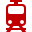 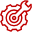 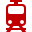 44 электровоза


2 маневровых тепловоза
2 магистральных электровоза


27 магистральных тепловозов
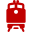 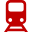 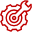 КТЖ-ГП|2018 ГОДОВОЙ ОТЧЕТ               20
ФИНАНСОВЫЕ ПОКАЗАТЕЛИ (расшифровка)
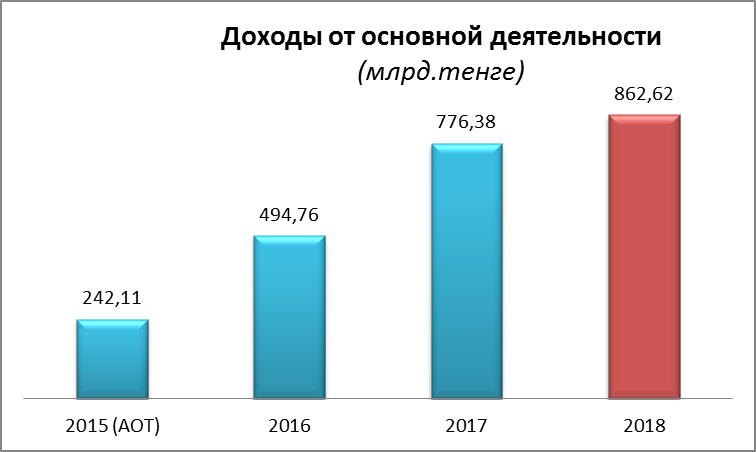 В целом доходы от основной деятельности за 2018 год составили 862,62 млрд. тенге, что выше факта 2017 года на 11,1%,
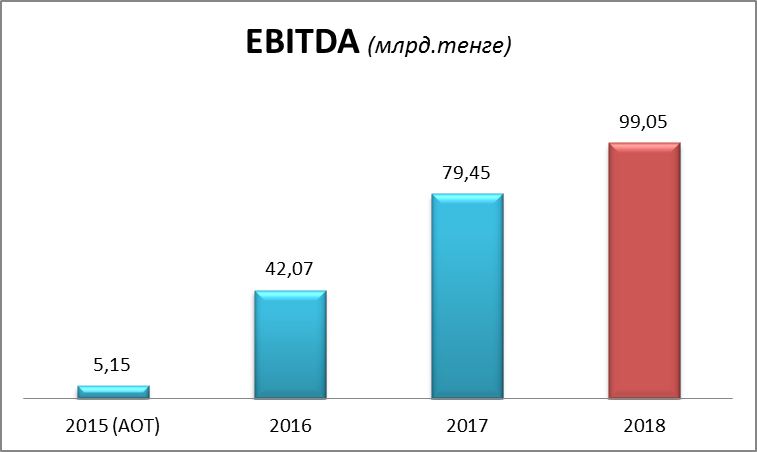 EBITDA за 2018 год составила 99,05 млрд. тенге, что выше факта 2017 года на 24,7%.
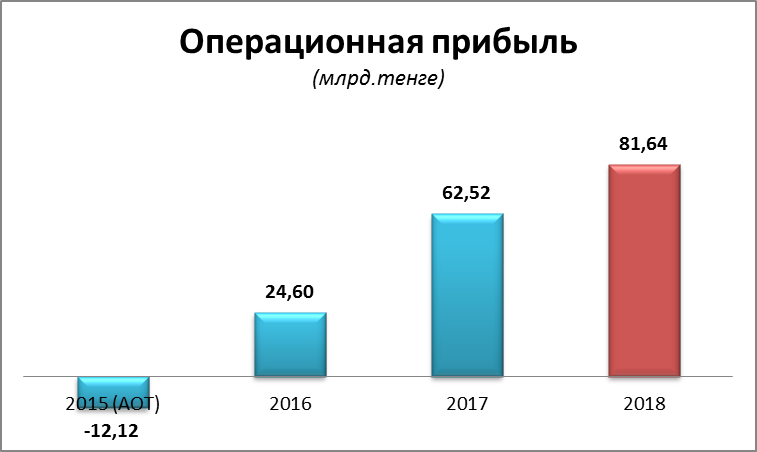 Операционная прибыль за 2018 год составила 81,64 млрд. тенге, что выше факта 2017 года на 30,6%.
АО "КТЖ-Грузовые перевозки" действует с 1 июля 2016 года, отчетные данные за 1 полугодие 2016 года по ЦД, ДИП, Црасчет в консолидации отчетов АО "НК «ҚТЖ".
КТЖ-ГП|2018 ГОДОВОЙ ОТЧЕТ               21
Бенчмаркинг
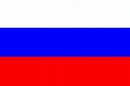 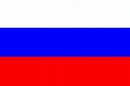 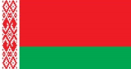 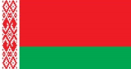 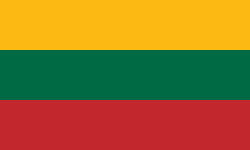 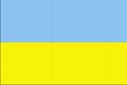 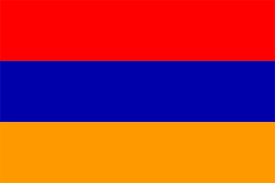 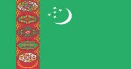 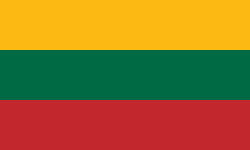 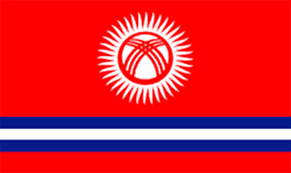 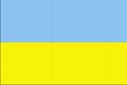 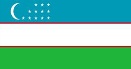 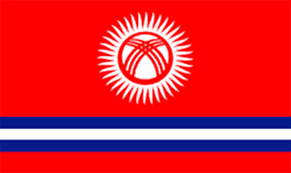 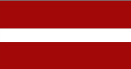 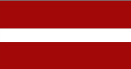 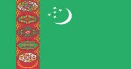 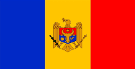 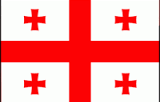 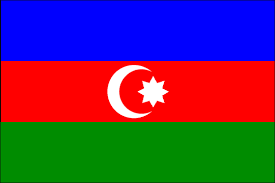 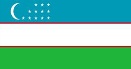 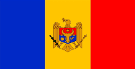 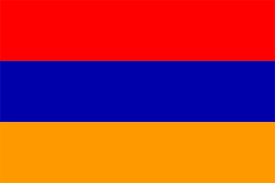 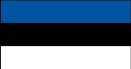 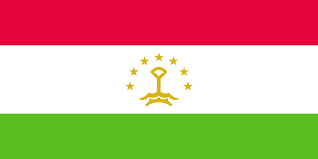 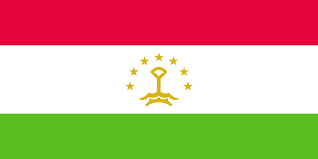 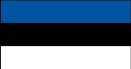 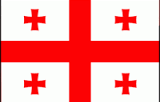 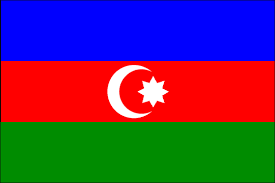 КТЖ-ГП|2018 ГОДОВОЙ ОТЧЕТ               22
Бенчмаркинг
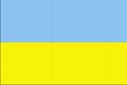 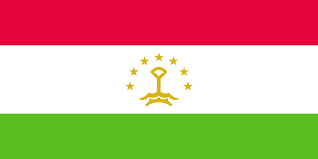 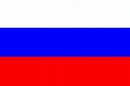 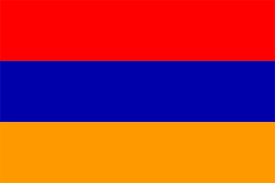 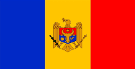 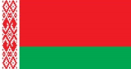 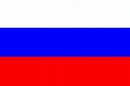 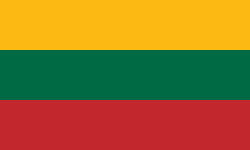 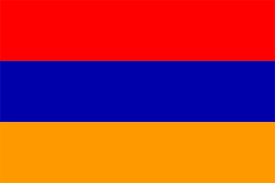 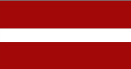 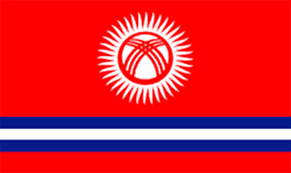 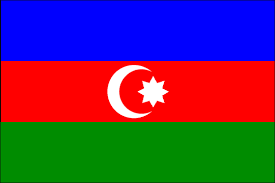 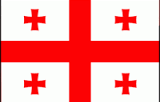 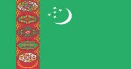 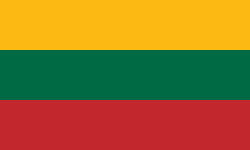 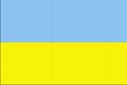 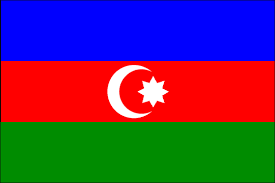 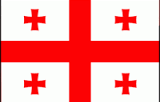 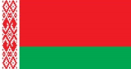 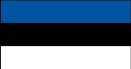 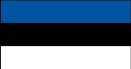 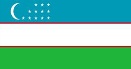 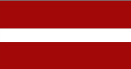 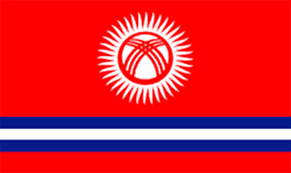 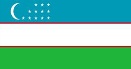 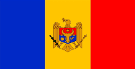 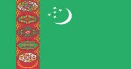 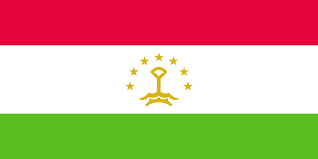 КТЖ-ГП|2018 ГОДОВОЙ ОТЧЕТ               23
ОСНОВНЫЕ СОБЫТИЯ 2018 года
03 мая 2018 года решением Совета директоров АО НК «ҚТЖ» (протокол №2) утверждена новая редакция Устава АО «КТЖ-Грузовые перевозки» и 15 июня 2018 года проведена регистрация в уполномоченном органе.
01 июня 2018 года решением Совета директоров АО «КТЖ-Грузовые перевозки» (протокол №4) в связи со сменой юридического адреса, внесены изменения в Положение о  филиале АО «КТЖ-Грузовые перевозки» - «Алматинское отделение ГП» и 27 августа 2018 года проведена перерегистрация в уполномоченном органе.
25 декабря 2018 года решением Совета директоров АО «КТЖ-Грузовые перевозки» (протокол №12) в связи со сменой юридического адреса, внесены изменения в Положение о  филиале АО «КТЖ-Грузовые перевозки» - «Шымкентское отделение ГП».
КТЖ-ГП|2018 ГОДОВОЙ ОТЧЕТ               24
Стратегические цели
РАЗВИТИЕ ТРАНЗИТНОГО ПОТЕНЦИАЛА
Продвижение следующих ключевых направлений в рамках развития транзитного потенциала страны:
из Китая в Европу через территорию Казахстана, России и Белоруссии
из Китая в Европу через Каспий, Азербайджан, Грузию и Турцию
из Китая в Центральную Азию и страны Персидского залива
коридор «Север-Юг»
Доведение объемов транзитных контейнерных перевозок до 1,243 млн. ДФЭ в 2019 г. и до 2 млн. ДФЭ в 2020 г., ежегодных доходов от транзитных перевозок до USD 4 млрд.
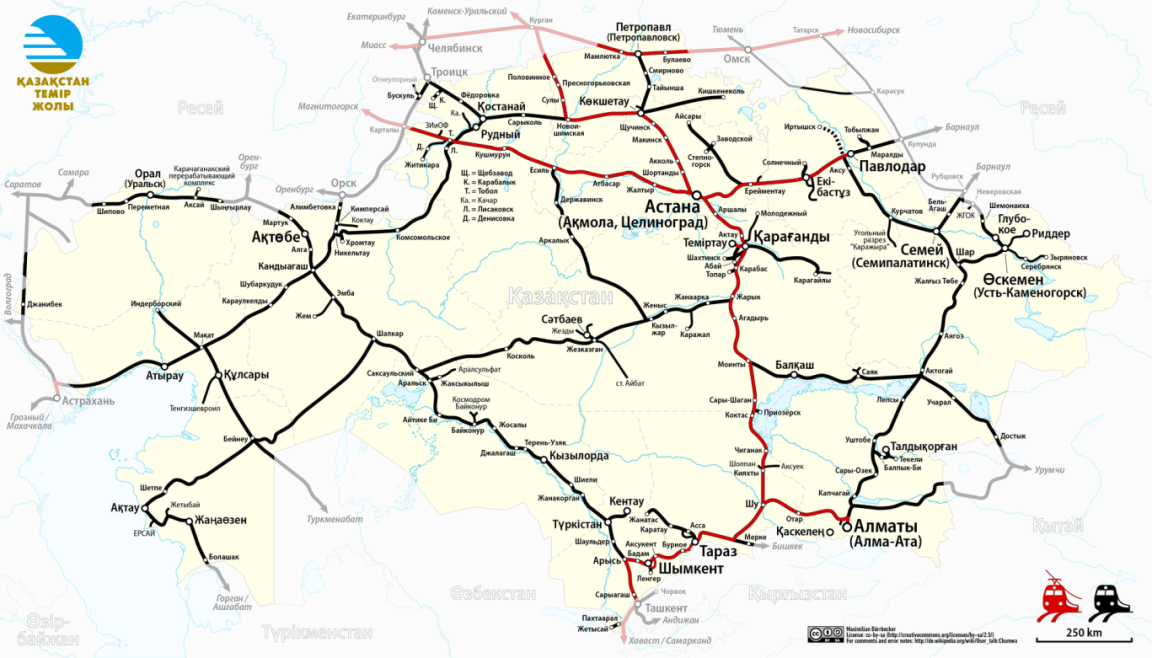 Европа
Россия
Россия
Китай
Кавказ
Узбекистан
Киргизия
Каспий
Туркменистан
ИЗМЕНЕНИЕ СТРУКТУРЫ ПЕРЕВОЗОК (цели)
Увеличение доли транзита в 2 раза, увеличение доходов от транзита в 1.5 раза к 2025 г.
Передача низкодоходных грузов с низкой рентабельностью  частным перевозчикам, и соответственно снижение доходов от грузовых перевозок до 5% на ≈35 млрд. тенге и расходов до 7% на ≈40 млрд. тенге к 2025 г.
ИЗМЕНЕНИЕ СТРУКТУРЫ АКТИВОВ (цели)
Приобретение до 5 000 контейнеров и перевод до 3 000 контейнеров из собственного в инвентарный парк для развития контейнеризации перевозок внутри страны и повышения уровня ориентированности на клиентов. Доходы составят ≈ 19 млрд. тенге.
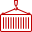 Создание пула вагонов под управлением Национального грузового перевозчика :
1) приобретение парка вагонов или 2) слияние с АО «Казтемиртранс» или 3) договор с операторами вагонов
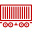 КТЖ-ГП|2018 ГОДОВОЙ ОТЧЕТ               25
Корпоративное управление
АО «КТЖ-ГП» осознает важность совершенствования корпоративного управления и стремится к обеспечению открытости и прозрачности деятельности, а также практическому внедрению основных принципов Кодекса корпоративного управления.
Решением Единственного акционера от 13 октября 2015 года (протокол заседания Правления АО «НК «ҚТЖ» №02/28) утвержден Кодекс корпоративного управления юридических лиц, сто процентов голосующих акций которых принадлежит АО «НК «ҚТЖ».
Единственный акционер
Высшим органом является Единственный акционер – АО «НК «ҚТЖ», делегирующий Совету директоров общее руководство деятельностью компании.
Корпоративное управление в Компании основано на принципе защиты и уважения прав и законных интересов Единственного акционера. Единственный акционер имеет права, предусмотренные законодательством и Уставом.
Совет директоров
Совет директоров – орган управления АО «КТЖ-Грузовые перевозки», осуществляющий общее руководство деятельностью Компании, за исключением решения вопросов, отнесенных Законом «Об акционерных обществах» Уставом Компании к исключительной компетенции Единственного акционера Компании.
Совет директоров определяет стратегические цели, приоритетные направления развития и устанавливает основные ориентиры деятельности Компании на долгосрочную перспективу, обеспечивает наличие необходимых финансовых и человеческих ресурсов для осуществления поставленных целей. Совет директоров осуществляет контроль над деятельностью исполнительного органа АО «КТЖ-Грузовые перевозки».
Состав Совета директоров
Алпысбаев Канат Калиевич – Председатель Правления (Президент) АО «НК «ҚТЖ», Председатель Совета директоров АО «КТЖ- Грузовые перевозки»;
Хасенов Рустем Койбагарович – И.о. заместителя Председателя Правления по правовым вопросам АО «НК «ҚТЖ», член Совета директоров         АО «КТЖ-Грузовые перевозки»;
Омарханов Алмас Омарханұлы - Директор Департамента по управлению рисками и внутреннему контролю АО «НК «ҚТЖ», член Совета директоров АО «КТЖ-Грузовые перевозки»;
Бабиченко Владимир Владимирович – Директор Департамента экономики и планирования АО «НК «ҚТЖ», член Совета директоров АО «КТЖ-Грузовые перевозки»;
Рахматуллаев Равшан Джураевич - Независимый директор, член Совета директоров АО «КТЖ-Грузовые перевозки»;
Оспанов Жанасыл Бегалиевич - Независимый директор, член Совета директоров АО «КТЖ- Грузовые перевозки».
КТЖ-ГП|2018 ГОДОВОЙ ОТЧЕТ               26
Алпысбаев Канат Калиевич – Председатель Правления (Президент) АО «НК «ҚТЖ», Председатель Совета директоров АО «КТЖ- Грузовые перевозки».
Родился в 1972 году. Окончил Алма-Атинский институт инженеров железнодорожного транспорта, университет Кентукки (США), Московскую международную высшую школу бизнеса. Имеет учёную степень магистра. 
С 1994 по 2002 годы работал на предприятиях Целинной железной дороги, РГП «Қазақстан темір жолы», акционерных обществах различного профиля. 
В 2002-2003 годах – директор по финансам и управлению, вице-президент по финансам и информационным технологиям ЗАО «Эйр Астана». 
С ноября 2005 года по июнь 2008 года – директор по развитию бизнеса филиала корпорации «Дженерал Электрик». 
С 2008 по 2012 годы работал вице-президентом по экономике и финансам АО «НК «ҚТЖ».
С января 2013 по декабрь 2014 года – вице-президент по логистике АО «НК «ҚТЖ». 
С декабря 2014 по апрель 2016 года – вице-президент АО «НК «ҚТЖ». 
С апреля по сентябрь 2016 года – вице-президент по координации операционной деятельности АО «НК «ҚТЖ».
С 15 сентября 2016 года – Председатель Правления АО «НК «ҚТЖ».
18 мая 2017 года избран Председателем Совета директоров АО «КТЖ-ГП».
Гражданин Республики Казахстан. Акциями Компании, поставщиков и конкурентов Компании не владеет.
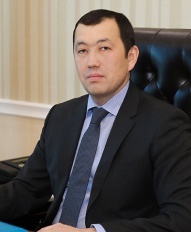 Хасенов Рустем Койбагарович – И.о. заместителя Председателя Правления по правовым вопросам АО «НК «ҚТЖ», член Совета директоров АО «КТЖ- Грузовые перевозки». 
Родился 4 августа 1962 года в городе Кокшетау. В 1984 году окончил Карагандинский Государственный университет по специальности правоведение, в 2014 году - Казахский экономический университет им. Т.Рыскулова и Европейский университет по совместной программе по специальности «МВА Международный бизнес» с присуждением академической степени «Магистр делового администрирования».
С 1997 по 2004 годы работал руководителем юридической службы; главным специалистом отдела правовой экспертизы юридического Департамента Министерства транспорта и коммуникаций РК, начальником Управления правового обеспечения КАДиСИК МТК РК. 
С 2004 по 2008 годы  заместитель директора юридического Департамента Министерства транспорта и коммуникаций РК, заведующий государственно-правовым Отделом аппарата акима города Астаны. 
С апреля 2008 по апрель 2016 года работал Управляющим директором по правовым вопросам АО «НК «ҚТЖ».
С 2016-2017 годы Директор Департамента правового обеспечения и судебно-претензионной работы АО «НК «ҚТЖ».
С 11 декабря 2017 года - Исполняющий обязанности заместителя Председателя Правления по правовым вопросам АО «НК «ҚТЖ».
18 мая 2017 года избран членом Совета директоров АО «КТЖ-ГП».
Гражданин Республики Казахстан. 
Акциями Компании, поставщиков и конкурентов Компании не владеет.
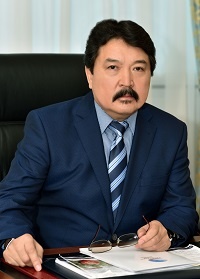 КТЖ-ГП|2018 ГОДОВОЙ ОТЧЕТ               27
Омарханов Алмаз Омарханулы – Директор Департамента по управлению рисками и внутреннему контролю АО «НК «ҚТЖ», член Совета директоров АО «КТЖ- Грузовые перевозки»;
Родился в 1983 году. В 2006 году окончил Евразийский национальный университет по специальности «финансы и кредит». В 2006 году – West Coast University по специальности «Магистр бизнес администрирования».
Трудовой путь начал в 2003 году с должности помощника аудитора–оценщика в  ТОО «Аудиторская фирма «Алмас». 
С 2008 по 2009 годы работал главным экспертом Специализированного управления Налогового комитета Министерства финансов РК.
В 2009–2010 году занимал должность заместителя начальника Налогового управления по Есильскому району Налогового департамента по г.Астана. 
С 2010 по 2011 годы работал управляющим Директором – членом Правления АО «Астана–финанс». 
В 2011–2012 году занимал должность управляющего Директора – члена Правления  АО «Казахстанский центр государственно частного партнерства». 
С 2012 по 2016 годы являлся председателем Правления АО «Казахстанский фонд гарантирования ипотечных кредитов». 
В 2016 году с апреля по октябрь работал заместителем генерального директора в  ТОО «Аудиторская фирма «Алмас». 
C 2016 года возглавляет Департамент по управлению рисками и внутреннему контролю  АО «НК «ҚТЖ».
18 мая 2017 года избран членом Совета директоров АО «КТЖ – Грузовые перевозки».
Гражданин Республики Казахстан. 
Акциями Компании, поставщиков и конкурентов Компании не владеет.
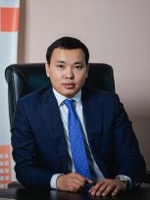 Бабиченко Владимир Владимирович– Директор Департамента экономики и планирования АО «НК «ҚТЖ», член Совета директоров АО «КТЖ- Грузовые перевозки».
Родился в 1982 году. В 2006 году окончил Акмолинский университет по специальности «бухгалтер — экономист». В 2010 году — Костанайский инженерно-педагогический университет по специальности «Магистр экономики и бизнеса». 
Трудовой путь начал в 2001 году с должности машиниста насосной станции, слесаря-ремонтника, а затем назначен бухгалтером расчетного стола ГКП «Тобол». 
С 2004  по 2005 годы работал бухгалтером материального стола, экономистом в филиале  АО «Ремпуть» — «ПМС-24» станция Притобольская. 
В 2005—2007 годах занимал должность главного бухгалтера филиала АО «Локомотивный сервисный центр» Тобольского локомотивного сервисного центра. Также, являлся председателем ревизионной комиссии Тарановского районного маслихата. 
С 2008 по 2013 годы  работал начальником планово-экономического отдела филиала АО «НК «ҚТЖ» — «Костанайское отделение дороги». 
В 2013 году занимал должность заместителя финансового директора ТОО «Компания «Жолжөндеуші». 
С 2014 по 2015 годы заместитель директора по экономике и финансам филиала АО «НК «ҚТЖ» - «Дирекции перевозочного процесса».
C 2015 года по октябрь 2018 года возглавлял Департамент экономики и планирования АО «НК «ҚТЖ» .
18 мая 2017 года избран членом Совета директоров АО «КТЖ-Грузовые перевозки».
Гражданин Республики Казахстан. 
Акциями Компании, поставщиков и конкурентов Компании не владеет.
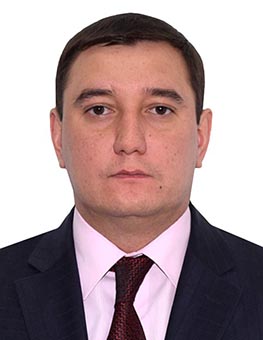 КТЖ-ГП|2018 ГОДОВОЙ ОТЧЕТ               28
Рахматуллаев Равшан Джураевич- Независимый директор, Член совета директоров                    АО «КТЖ- Грузовые перевозки».
Родился в 1961 году. В 1983 году окончил Новосибирский государственный университет, по специальности «физика». В 1989 году окончил аспирантуру Новосибирского государственного университета, кандидат физико-математических наук.
Трудовой путь начал в 1990 году с должности старшего научного сотрудника Института космических исследований АН РК. 
С 1993 по 1996 годы возглавлял ТОО «Гео лтд».
 С 1996 по 1999 годы Вице-президент ЗАО «САФ Капитал». 
С 1999 по 2000 годы Заместитель начальника управления реструктуризации, Заместитель директора департамента стратегического планирования и реструктуризации РГП «Қазақстан темір жолы».
С 2001 по 2002 годы Вице-президент ОАО «Пассажирские перевозки».
С 2008 по 2003 годы Заместитель директора департамента управления активами ЗАО «НК «КазМунайГаз».
С 2003 по 2004 годы  директор департамента развития производственных программ и инвестиций АО «Торговый дом КазМунайГаз».
С 2004 по 2005 года Управляющий директор ТОО «Key Century».
С 2005 по 2009 годы Генеральный директор ТОО «CBS Project». 
 С 2010 года является директором ТОО «Advanced Business Technologies».
18 мая 2017 года избран Независимым директором, членом Совета директоров АО «КТЖ-Грузовые перевозки».
Гражданин Республики Казахстан. 
Акциями Компании, поставщиков и конкурентов Компании не владеет.
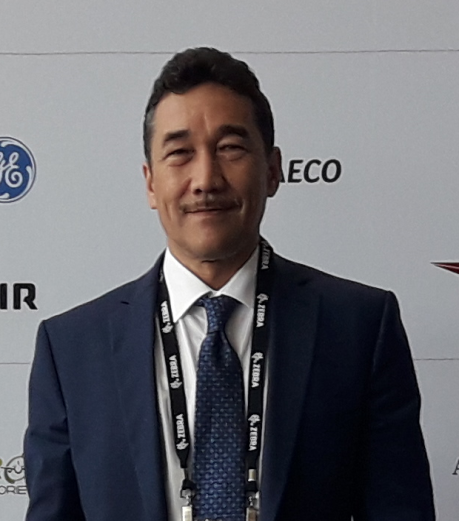 Оспанов Жанасыл Бегалиевич - Независимый директор, Член совета директоров АО «КТЖ-Грузовые перевозки».
Родился в 1975 году. В 1997 году окончил Казахскую академию транспорта и коммуникаций с присвоением квалификации «инженер-механик». В 2001 году окончил Казахский государственный университет имени Аль-Фараби по специальности «юриспруденция».
Трудовой путь начал в 1997 году с должности механика Дорожно-эксплуатационного  участка № 24 Министерства обороны РК, позже инженер по подготовке производства, начальник гаража, главный механик.
С 1998 по 2005 годы работал в должности инженера первой категории, заместителя начальника представительства, начальник представительства и заместителя директора РГП «Информационно-учетный центр» Комитета  государственного имущества и приватизации Министерства финансов РК. 
С 2005 года возглавляет  АО «Информационно-учетный центр».
С 2010 по 2012 годы Независимый директор АО «Железнодорожные госпитали медицины катастроф». 
С 2009 года Независимым директором АО «Центр по специальному обеспечению службы охраны Президента РК». 
С 2011 года Независимый директор АО «Казавиаспас».
С 2014 года Независимый директор АО «Казахстан ГИС Центр». 
18 мая 2017 года избран Независимым директором, членом Совета директоров АО «КТЖ-Грузовые перевозки».
Гражданин Республики Казахстан. 
Акциями Компании, поставщиков и конкурентов Компании не владеет.
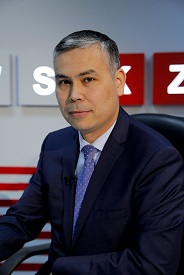 КТЖ-ГП|2018 ГОДОВОЙ ОТЧЕТ               29
Информация о работе Совета директоров
Совет директоров несет ответственность перед Единственным акционером за эффективное управление и надлежащий контроль над деятельностью Компании.
В 2018 году Советом директоров АО «КТЖ-Грузовые перевозки» было проведено 12 очных заседаний, из них 2 заседания проведены заочно, на которых были рассмотрены 56 вопросов, из них касающихся: 
- Совета директоров – 5;
- Правления – 12;
-экономического характера –8;
- бухгалтерского характера –3;
- кадров – 4;
- сделок – 13;
- риски – 7;
- отчетов о деятельности АО «КТЖ-Грузовые перевозки» – 1; 
- другие вопросы –3.
 
За отчетный период решениями Совета директоров были утверждены следующие основные документы: 
- Об утверждении Карт ключевых показателей деятельности с целевыми значениями для Председателя и членов Правления АО «КТЖ-Грузовые перевозки»;
- Об утверждении бюджета АО «КТЖ-Грузовые перевозки» на 2019 год. 
- Об утверждении Плана развития АО «КТЖ-Грузовые перевозки» на 2018–2022 годы.
- Структура и общая численности центрального аппарата АО «КТЖ-Грузовые перевозки»;
- Утверждены изменения в Положения о филиале АО «КТЖ-Грузовые перевозки» - «Алматинское отделение ГП» и «Шымкентское отделение ГП»; 
-  Утвержден годовой отчет АО«КТЖ-Грузовые перевозки» за 2017 год;
- Утверждены Правила оплаты труда и премирования работников центрального аппарата АО«КТЖ-Грузовые перевозки»; 
- Утвержден отчет об исполнении Плана развития АО «КТЖ-Грузовые перевозки» на 2017-2021 годы по итогам 2017 года;
Информация о комитетах Совета директоров
В целях повышения эффективности работы Совета директоров и совершенствования структуры корпоративного управления при Совете директоров сформированы три комитета:
- Комитет по вопросам кадров и вознаграждений;
- Комитет по стратегическому планированию и инновациям; - Комитет по внутреннему аудиту.
Председателями Комитетов Совета директоров являются независимые директоры.
КТЖ-ГП|2018 ГОДОВОЙ ОТЧЕТ               30
Комитет по вопросам кадров и вознаграждений
Комитет по вопросам кадров и вознаграждений является консультативно-совещательным органом Совета директоров. Комитет создан в целях разработки и представления Совету директоров рекомендаций по вопросам избрания или назначения кандидатов в независимые директора, состав Правления, Корпоративного секретаря с учетом положений внутренних документов Общества; соответствующего вознаграждения директоров, членов Правления, Корпоративного секретаря, Аппарата Корпоративного секретаря в соответствии с целями, задачами и текущим положением Компании и уровнем вознаграждения в аналогичных, по виду и масштабам деятельности, компаниях; внедрения структурированной и открытой системы вознаграждения директоров, членов Правления и Корпоративного секретаря.
Решением Совета директоров АО «КТЖ-Грузовые перевозки» от 30 ноября 2017 года (протокол №79) члены комитета по вопросам кадров и вознаграждений избраны в следующем составе:
Оспанов Жанасыл Бегалиевич - Председатель Комитета, Независимый директор, член Совета директоров;
Омарханов Алмас Омарханұлы - Член Комитета, член Совета директоров;
Жапарқұл Нұржан Бейсенбайұлы - Член Комитета (эксперт – без права голоса), Директор Департамента управления человеческими ресурсами АО «НК «КТЖ»;
Катренов Асхат Тюлегенович - Член Комитета (эксперт – без права голоса), Главный менеджер 3 уровня Департамента стратегии, GR и корпоративного развития АО «НК «КТЖ».
Отчет о работе Комитета по вопросам кадров и вознаграждений АО «КТЖ-Грузовые перевозки» в 2018 году
КТЖ-ГП|2018 ГОДОВОЙ ОТЧЕТ               31
Комитет по стратегическому планированию и инновациям
Комитет по стратегическому планированию и инновациям является консультативно-совещательным органом Совета директоров. В компетенцию Комитета входят: разработка стратегической и инновационной политики Общества; подготовка рекомендаций по реформированию деятельности Общества в целях повышения инновационной активности; подготовка рекомендаций по повышению конкурентоспособности и стимулированию инновационной деятельности Общества на основе анализа состояния научно-технической и инновационной сфер Общества; предварительное рассмотрение и осуществления контроля за реализацией следующих видов инвестиционных проектов.
Решением Совета директоров АО «КТЖ-Грузовые перевозки» от 30 ноября 2017 года (протокол №79) члены комитета по стратегическому планированию и инновациям:
Рахматуллаев Равшан Джураевич - Председатель Комитета, Независимый директор, член Совета директоров;
Бабиченко Владимир Владимирович - Член Комитета, член Совета директоров;
Катренов Асхат Тюлегенович - Член Комитета (эксперт – без права голоса), Главный менеджер 3 уровня Департамента стратегии, GR и корпоративного развития АО «НК «КТЖ».
Отчет о работе Комитета по стратегическому планированию АО «КТЖ-Грузовые перевозки» в 2018 году
КТЖ-ГП|2018 ГОДОВОЙ ОТЧЕТ               32
Комитет по внутреннему аудиту
Комитет по аудиту является постоянно действующим консультативно-совещательным органом, подотчетным Совету директоров Компании и действует в рамках полномочий, предоставленных ему Советом директоров. Основной задачей Комитета по аудиту является предварительное всестороннее изучение вопросов, отнесенных к его компетенции и подготовка рекомендаций для принятия Советом директоров обоснованных и взвешенных решений.
Комитет по аудиту действует в интересах акционера Компании и его работа направлена на установление персональной осведомленности членов Совета директоров в отношении установления эффективной системы контроля за полнотой, точностью и достоверностью финансовой отчетности Компании и предоставлением финансовой и иной отчетности, обеспечения независимости и объективности внешнего аудита, контроля за надежностью и эффективностью функционирования систем управления рисками и внутреннего контроля, обеспечения развития системы корпоративного управления, обеспечения независимости и объективности функции внутреннего аудита, контроля за практикой выполнения функции комплаенс.
Решением Совета директоров АО «КТЖ-Грузовые перевозки» от 30 ноября 2017 года (протокол №79) члены комитета по внутреннему аудиту:
Рахматуллаев Равшан Джураевич - Председатель Комитета, Независимый директор, член Совета директоров;
Омарханов Алмас Омарханұлы - Член Комитета, член Совета директоров;
Торгаева Наргуль Умирзаковна - Член Комитета (эксперт – без права голоса), Главный менеджер Департамента бухгалтерского и налогового учета АО «НК «КТЖ».
Отчет о работе Комитета по аудиту АО «КТЖ-Грузовые перевозки» в 2018 году
КТЖ-ГП|2018 ГОДОВОЙ ОТЧЕТ               33
Информация о соблюдении требований 
Кодекса корпоративного управления
Кодекс разработан в соответствии с законодательством Республики Казахстан, внутренними документами АО «Самрук-Қазына» и АО «НК «КТЖ», с учетом развивающейся в Казахстане и мире практики корпоративного управления. Положения указанного Кодекса применяются с учетом особенностей, предусмотренных законодательством Республики Казахстан.
Целями Кодекса являются совершенствование корпоративного управления в группе компании АО «НК «КТЖ» и его организациях, обеспечение прозрачности управления, подтверждение приверженности и его организаций следовать стандартам надлежащего корпоративного управления. 
В соответствии с Кодексом контроль за исполнением положений Кодекса возлагается на Совет директоров. Также согласно положениям Кодекса Корпоративный секретарь ведет мониторинг и консультирует Совет директоров по вопросам надлежащего соблюдения Кодекса, а также на ежегодной основе готовит отчет о соблюдении его принципов и положений. 
АО «НК «КТЖ» и организации должны соблюдать положения Кодекса, в случае несоответствия указать в годовом отчете пояснения о причинах несоблюдения каждого из положений. Совет директоров может по отдельным причинам сделать вывод о неприменимости или невозможности соблюдения отдельных положений Кодекса. 
В соответствии с положениями Кодекса Аппаратом корпоративного секретаря АО «КТЖ-ГП» подготовлен Отчет о соблюдении/несоблюдении принципов и положений Кодекса корпоративного управления (Приложение №1).
Информация о следовании требованиям 
Кодекса деловой этики
Кодекс деловой этики АО «КТЖ-ГП» утвержден решением Совета директоров АО «КТЖ-ГП» от 20 декабря 2016 года (протокол №62).
Целью указанного Кодекса является развитие и совершенствование корпоративной культуры, содействие эффективному взаимодействию должностных лиц/работников Компании с заинтересованными лицами на основе применения практики делового поведения.
Основополагающими корпоративными ценностями, на основе которых формируется деятельность Компании, являются: честность, порядочность, уважение к людям, взаимовыручка и доверие.
Непреложными ценностями корпоративной культуры Компании являются также безопасность, качество и охрана окружающей среды, ответственность, устойчивое развитие и взаимное процветание, умение работать командой, открытость к развитию, профессионализм и гордость за свое дело.
Действие указанного Кодекса распространяется на всех должностных лиц и работников Компании.
В целях обеспечения соблюдения требований Кодекса деловой этики внедряется практика по регулярному отслеживанию и проверке знаний положений Кодекса.
По вопросам разъяснений требований Кодекса или возникшим этическим вопросам, по фактам нарушений требований Кодекса должностные лица и работники Компании, заинтересованные лица вправе обращаться к:
-                          непосредственным руководителям своих структурных подразделений или руководителям более высокого уровня;
-	Корпоративному секретарю;
-	Председателю Правления;
                       Совету директоров.
КТЖ-ГП|2018 ГОДОВОЙ ОТЧЕТ               34
ПРАВЛЕНИЕ
Правление является коллегиальным исполнительным органом АО «КТЖ-Грузовые перевозки»,  к компетенции которого относится решение всех вопросов деятельности АО «КТЖ-Грузовые перевозки», не отнесенных Законом «Об акционерных обществах», иными законодательными актами Республики Казахстан и Уставом к компетенции других органов и должностных лиц АО «КТЖ-Грузовые перевозки». 
Согласно Уставу АО «КТЖ-Грузовые перевозки» определение количественного состава, срока полномочий Правления, избрание Председателя Правления и членов Правления, а также досрочное прекращение их полномочий относится к компетенции Совета директоров АО «КТЖ-Грузовые перевозки».
Информация о работе Правления
Правление несет ответственность за реализацию Стратегии развития и за текущую деятельность АО «КТЖ-Грузовые перевозки».
В 2018 году проведено 25 заседаний Правления АО «КТЖ-Грузовые перевозки».
В рамках заседаний, Правлением АО «КТЖ-Грузовые перевозки» рассмотрено 158 вопросов, внесенных структурными подразделениями  АО «КТЖ-Грузовые перевозки».
Состав Правления
В соответствии с решениями Совета директоров АО «КТЖ-Грузовые перевозки» по состоянию на 31 декабря 2018 года определен следующий состав Правления АО «КТЖ-Грузовые перевозки»:

Саурбаев Кайрат Абенович – И.о. Председателя Правления -Генеральный директор (решение Совета директоров АО «КТЖ-Грузовые перевозки» 5.07.2018 года протокол№02/25).
Исмухамбетов Адильжан Абилкаирович - член Правления (решение Совета директоров АО «КТЖ-Грузовые перевозки» от 18 июня 2016 года  протокол №54).
Максутов Аскар Бакытулы- член Правления (решение Совета директоров АО «КТЖ-Грузовые перевозки» от 5 июля 2018 года  протокол №5).
Костыря Иван Иванович - член Правления (решение Совета директоров  АО «КТЖ-Грузовые перевозки» от 5 июля 2018 года  протокол №5).
Жамбулов Мухтар Нургалиулы- член Правления (решение Совета директоров   АО «КТЖ-Грузовые перевозки» от 6 сентября 2018 года  протокол №8).
Кудайбергенов Айдын Жакупович- член Правления (решение Совета директоров АО «КТЖ-Грузовые перевозки» от 6 сентября 2018 года  протокол №8).
Жумабаев Сагиндык Вадимович- член Правления (решение Совета директоров  АО «КТЖ-Грузовые перевозки» от 5 июля 2018 года  протокол №5).
КТЖ-ГП|2018 ГОДОВОЙ ОТЧЕТ               35
Саурбаев Кайрат Абенович - Председатель Правления 
Окончил Алматинский институт инженеров железнодорожного транспорта по специальности «Управление процессами перевозок на железнодорожном транспорте».
Трудовой путь начал в 1984 году с должности дежурного по путям грузового двора Целиноградского отделения Целинной железной дороги.
С 1992 года занимал различные руководящие должности в системе АО "НК "Қазақстан темір жолы". Работал главным инженером, заместителем начальника филиала по технической работе Акмолинского отделения перевозок, начальником управления координации перевозочного процесса филиала АО "НК "КТЖ - "Центр управления перевозками", заместителем начальника управления планирования и обеспечения перевозок Дирекции перевозок АО "НК "КТЖ».
С 2008 года занимал должности директора филиала АО "НК "ҚТЖ" - "Павлодарское отделение дороги", управляющего директора, директора филиала АО "НК "КТЖ - "Дирекция магистральной сети".
Награжден орденом «Құрмет», знаком «Почетный железнодорожник», нагрудными знаками "Біртұтас Қазақ темір жолына 50 жыл", "Достық - Алашанькоу темір жолдарының түйіскеніне 20 жыл", «Қазақстан темір жолына 110 жыл».
С июля 2015 года по май 2016 года возглавлял АО «Қазтеміртранс», с мая по июль 2016 года — Дирекцию перевозочного процесса АО «НК «Қазақстан темір жолы». 
С 1 июля 2016 года по 4 июня 2017 года исполнял обязанности Вице-президента по операционной деятельности АО «КТЖ - Грузовые перевозки».
До назначения работал на должности Председателя Правления (Президента) АО «Қазтеміртранс».
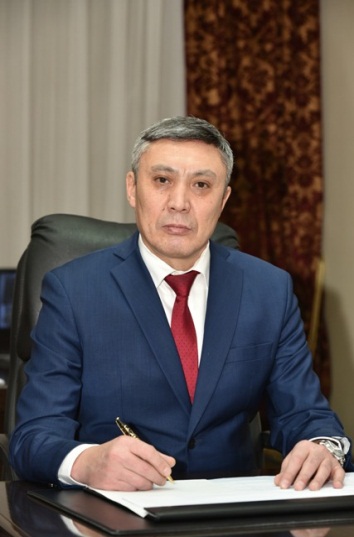 Костыря Иван Иванович – член Правления
Родился в 1967 году. Окончил Казахскую Академию транспорта и коммуникаций по специальности «Локомотивы». 
На железную дорогу пришел в 1984 году. 
Работал слесарем по ремонту, помощником машиниста, машинистом локомотива, машинистом-инструктором локомотивного депо станции Караганда-Сортировочная Целинной железной дороги.
В разные годы работал ревизором по безопасности движения департамента локомотивного хозяйства, департамента безопасности движения, вице-президентом АО «Локомотив», руководителем департаментов по безопасности движения, управления рисками и производственной безопасности АО «НК «ҚТЖ».
Награжден нагрудным знаком «Қозғалыс қауіпсіздігі үшін», Именными часами Президента АО «НК «ҚТЖ», знаком «Почетный железнодорожник».
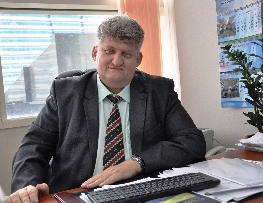 КТЖ-ГП|2018 ГОДОВОЙ ОТЧЕТ               36
Исмухамбетов Адильжан Абилкаирович - член Правления 
Родился в 1980 году. В 2002 году окончил бакалавриат Казахской академии труда и социальных отношений, в 2004 году — магистратуру Казахского национального университета имени аль-Фараби по специальности «юриспруденция», в 2018 году - Назарбаев университет EMBA. 
Трудовой путь начал в 2000 году с должности помощника юриста. В период с 2003 по 2007 год занимал должность главного специалиста, а затем начальника юридического управления АО «Транстелеком».
С 2008 г. по 2012 г. работал в АО «Қазтеміртранс».
В период с 2012 г. по 2016 г. — возглавлял Департамент правового обеспечения      АО «НК «Қазақстан темір жолы».
С июля 2016 года - и.о. Вице-президента по корпоративному обеспечению АО «КТЖ-Грузовые перевозки».
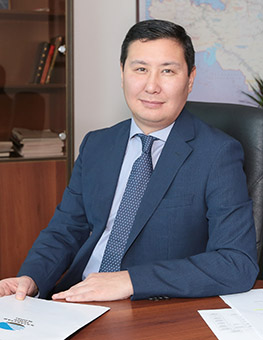 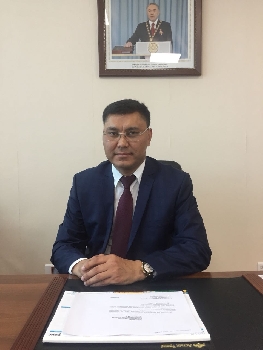 Жамбулов Мухтар Нургалиулы - член Правления 

Окончил Казахскую Академию транспорта и коммуникаций имени М. Тынышпаева по специальности «Организация перевозок на железнодорожном транспорте». Магистр экономических наук.
Трудовую биографию начинал составителем поездов станции Ново-Дубовская Карагандинского отделения перевозок. 
В разные годы работал дежурным по станции Макинка Акмолинского отделения перевозок, поездным  диспетчером, старшим  диспетчером  Оперативно-распорядительного отдела Акмолинского отделения перевозок, первым заместителем директора Костанайского, Алматинского  отделений  ГП, и.о. исполнительного  директора по эксплуатационной работе АО «КТЖ-Грузовые перевозки».
КТЖ-ГП|2018 ГОДОВОЙ ОТЧЕТ               37
Максутов Аскар Бакытулы - член Правления 
Родился в городе Алматы в 1973 году. Окончил Казахскую государственную академию управления по специальности экономика и менеджмент.
С 1997 по 2000 годы работал в комитете Республики Казахстан по регулированию естественных монополий и защите конкуренции по городу Алматы.
Трудовую деятельность на железной дороге начал в 2002 году. Занимал должности вице-президента ОАО «Желдорводотеплоснабжение», вице-президента по экономике АО «Теміржол жылу», директора департамента по экономике и финансам АО «Локомотив», заместителя директора филиала по экономике и финансам филиала АО «НК «КТЖ» - «Дирекция магистральной сети», директора департамента по экономике АО «НК «КТЖ», вице-президента по экономике и финансам АО «Локомотив» и вице-президента по финансам АО «Қазтеміртранс».
17 апреля 2018 года Приказом Председателя правления АО «КТЖ-Грузовые перевозки» назначен вице-президентом по экономике и финансам.
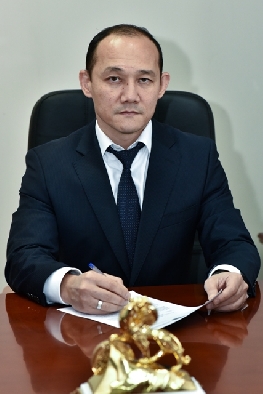 Кудайбергенов Айдын Жакупович - член Правления 
Родился 29 сентября 1983 года в Алматинской области. Окончил Алматинский университет им. Абая по специальности юрист. 
Трудовой путь начал в 2002 году регистратором, заведующим сектором РГП «Центр по недвижимости по Алматинской области». В 2007 году был назначен главным регистратором Управления юстиции Енбекшиказахского района Алматинской области. С 2008 работал экспертом Управления материально-технического обеспечения и государственных закупок Агентства РК по регулированию деятельности регионального финансового центра г. Алматы. В период с 4 июня 2009 года по 5 октября 2012 – начальник отдела ГУ «Отдел ЖКХ, пассажирского транспорта и автомобильных дорог» Енбекшиказахского района Алматинской области. 
В разные годы занимал должности специалиста отдела закупок ТОО «Совместное предприятие «Бетпак Дала», директора филиала Палаты предпринимателей Алматинской области Енбекшиказахского района, коммерческого директора ТОО «Компания КазГем», начальника управления Министерства культуры и спорта РК, менеджера сектора аутсорсинга Корпоративного университета «Самрук-Казына», главного менеджера ТОО «Самрук-Казына Контракт». 
С октября 2016 года работал в АО «Қазтеміртранс» директором Департамента обеспечения производства,  с февраля 2017 года - Департамента организации закупок. С августа 2018 года  И. о. Заместителя Генерального директора по обеспечению производства АО «КТЖ – Грузовые перевозки».
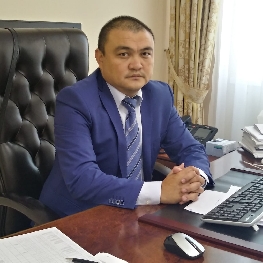 КТЖ-ГП|2018 ГОДОВОЙ ОТЧЕТ               38
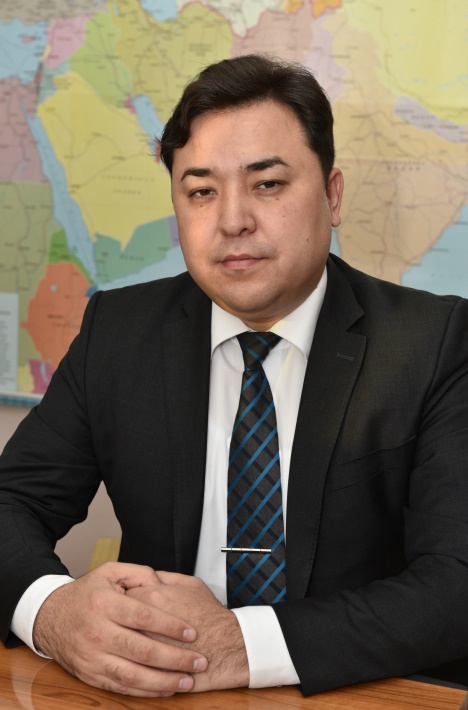 Жумабаев Сагиндык Вадимович – член Правления
Родился 4 апреля 1979 года в Актюбинской области. В 2007 году окончил Казахстанскую транспортную академию (КазАТК) в г. Алматы.
Трудовой путь на железной дороге начал в 2002 году дежурным стрелочного поста Актюбинского отделения перевозок. В этом филиале АО «НК «ҚТЖ» проработал до 2015 года. 
В разные годы занимал должности составителя поездов, поездного диспетчера оперативно-распорядительного отдела, ведущего инженера технического отдела, заместителя начальника отдела обеспечения погрузки и выгрузки, начальника технического отдела, заместителя начальника станции Актобе, старшего ревизора движения, главного инженера филиала. С 2015 года возглавлял производственно-технический департамент в городе Астана.
В период с 29 июля 2016 года по 9 января 2018 года работал директором АО «КТЖ-Грузовые перевозки» - «Костанайское отделение ГП».
С 10 января 2018 года назначен и.о. Вице-президента по интегрированному планированию и информатизации АО «КТЖ – Грузовые перевозки».
С 21 декабря 2018 года - и. о. Исполнительного директора по маркетингу и доходам от перевозок АО «КТЖ – Грузовые перевозки»
КТЖ-ГП|2018 ГОДОВОЙ ОТЧЕТ               39
Вознаграждение должностных лиц АО «КТЖ-ГП»
В соответствие с Правилами оценки деятельности и выплаты вознаграждения руководящим работникам акционерного общества «КТЖ-Грузовые перевозки», утвержденными Советом директоров АО «КТЖ-ГП» (протокол от 29.06.2016 г. №53)  при расчете вознаграждения учитывается исполнение плана по корпоративным и индивидуальным (функциональным) ключевым показателям деятельности для каждой должности и начисляется пропорционально фактически отработанному времени по соответствующей должности.
Отчет по достижению мотивационных корпоративных КПД членов Правления за 2018 год
КТЖ-ГП|2018 ГОДОВОЙ ОТЧЕТ               40
Отчет по достижению мотивационных корпоративных КПД членов Правления за 2018 год, в том числе:
Решение о выплате вознаграждения руководящим работникам Советом директоров АО «КТЖ-ГП» не принималось.
КТЖ-ГП|2018 ГОДОВОЙ ОТЧЕТ               41
Устойчивое развитие
См. Отчет в области устойчивого развития за 2018 год, размещенный на корпоративном веб-сайте АО «НК «ҚТЖ» в разделе «Устойчивое развитие».
Финансовая отчетность
См. Финансовая отчетность АО «КТЖ-ГП» за год, закончившийся 31 декабря 2018 года – Приложение №1.
Контакты
Акционерное Общество «КТЖ-Грузовые перевозки»
010000, Республика Казахстан, г. Астана, ул. Д.Кунаева, 6
info@ktzh-gp.kz 
Служба канцелярии и секретариата: +7 (7172) 60-30-20
PR: +7 (7172) 60-30-70
КТЖ-ГП|2018 ГОДОВОЙ ОТЧЕТ               42